VALIDATINGADULT LEARNERS
PRACTICAL TIPS TO MAKE YOUR TEACHING MORE IMPACTFUL FOR 
NON-TRADITIONAL ADULT STUDENTS


August, 2021
Our unique student population
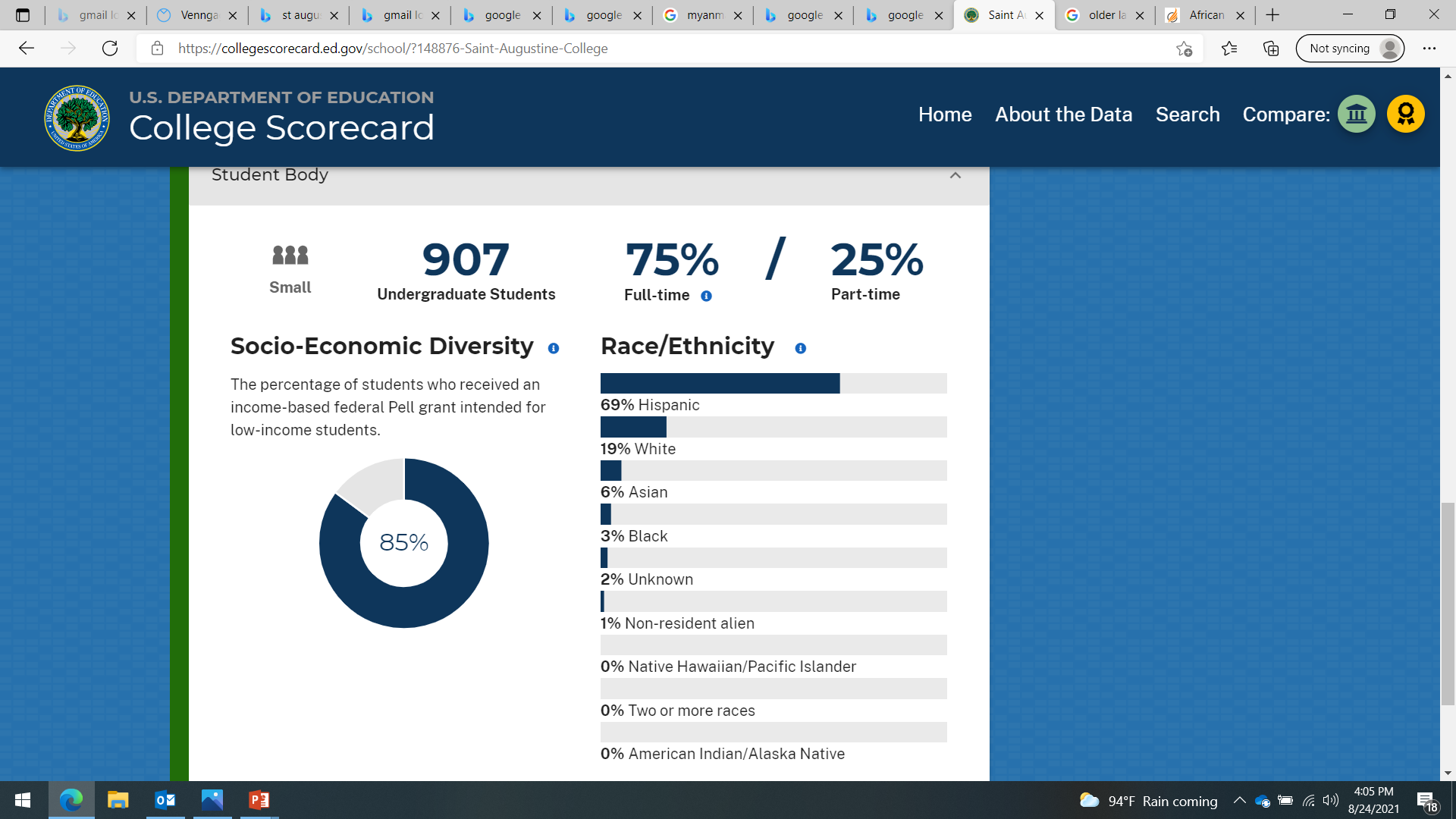 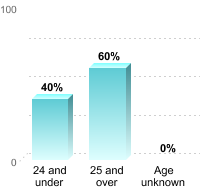 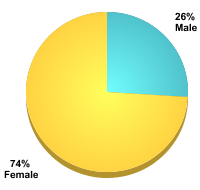 What education challenges do non-traditional adult students have that other student populations do not?

Contribute your thoughts to our group Jamboard
ASSUMPTIONS ABOUT ADULT LEARNERS(Knowles, 1984)
Self-Concept: Adult learners are self-directed, autonomous, and independent. 

Role of Experience: Repository of an adult’s experience is a rich resource for learning. Adults tend to learn by drawing from their previous experiences. 

Readiness to Learn: Adults tend to be ready to learn what they believe they need to know. 

Orientation to Learning: Adults learn for immediate applications rather than for future uses. Their learning orientation is problem-centered, task-oriented, and life-focused. 

Internal Motivation: Adults are more internally motivated than externally. 

Need to Know: Adults need to know the value of learning and why they need to learn.
Validation theory (RENDON, 1994)
Validation is an enabling, confirming, and supportive process initiated by in-and out-of-class agents that fosters academic and personal development (Rendon, 1994)

There are two forms of validation:
Academic: when agents take action to assist students to trust their innate capacity to learn and to acquire confidence in being a college student
Interpersonal: when agents take action to foster students’ personal development and social adjustment
From the author of validation theory
validation contributes to…
How do you validate your students?GROUP DISCUSSION
ADD NOTES HERE:
IN CLASS examples
OUT-OF-CLASS examples
Case studies
Married with three children and moved to Chicago from Mexico 10 years ago. He works full-time and takes overtime whenever it’s available. He struggles with the technology requirements of remote learning. He earned a ged (in Spanish) last year. He works as a machine operator but is interested in starting his own business.  He is optimistic that he can achieve any goal he puts his mind to.
A single mother who attends evening classes. She has no childcare for her TWO CHILDREN and has to excuse herself a few times during each class to tend to their needs. She does not work outside of the home. She has a hard time meeting assignment deadlines. She has taken a few classes at city colleges, but dropped out when covid 19 began. She is burned out and wondering if this is worth it.
Arrived from myanmar as a refugee three years ago. She and her family face housing insecurity, and she struggles academically. She completed some esl classes and is very self-conscious about her English. She has a hard time with writing even in her native language. She avoids any interaction with peers or instructors that requires her to communicate in English. She dreams of becoming a social worker in a school district with refugee children. she is overwhelmed about how long her journey will be and if she has what it takes to PERSIST.
FINAL THOUGHTS?
THANK YOU FOR ATTENDING!
PLEASE COMPLETE A 30 SECOND EVALUATION AND REQUEST 
      YOUR CERTIFICATE OF ATTENDANCE
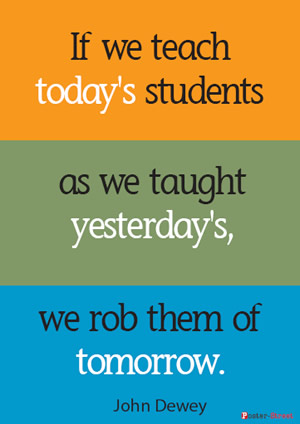 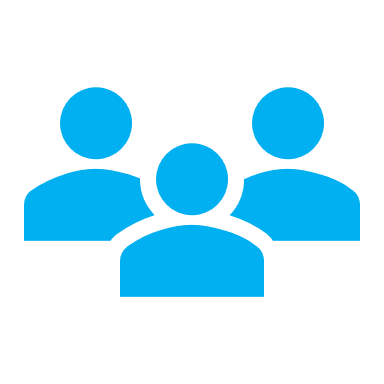